Cmentarz katolicki                      SIENIAWA K/ ZBARAŻA
Sierpień 2011 rok
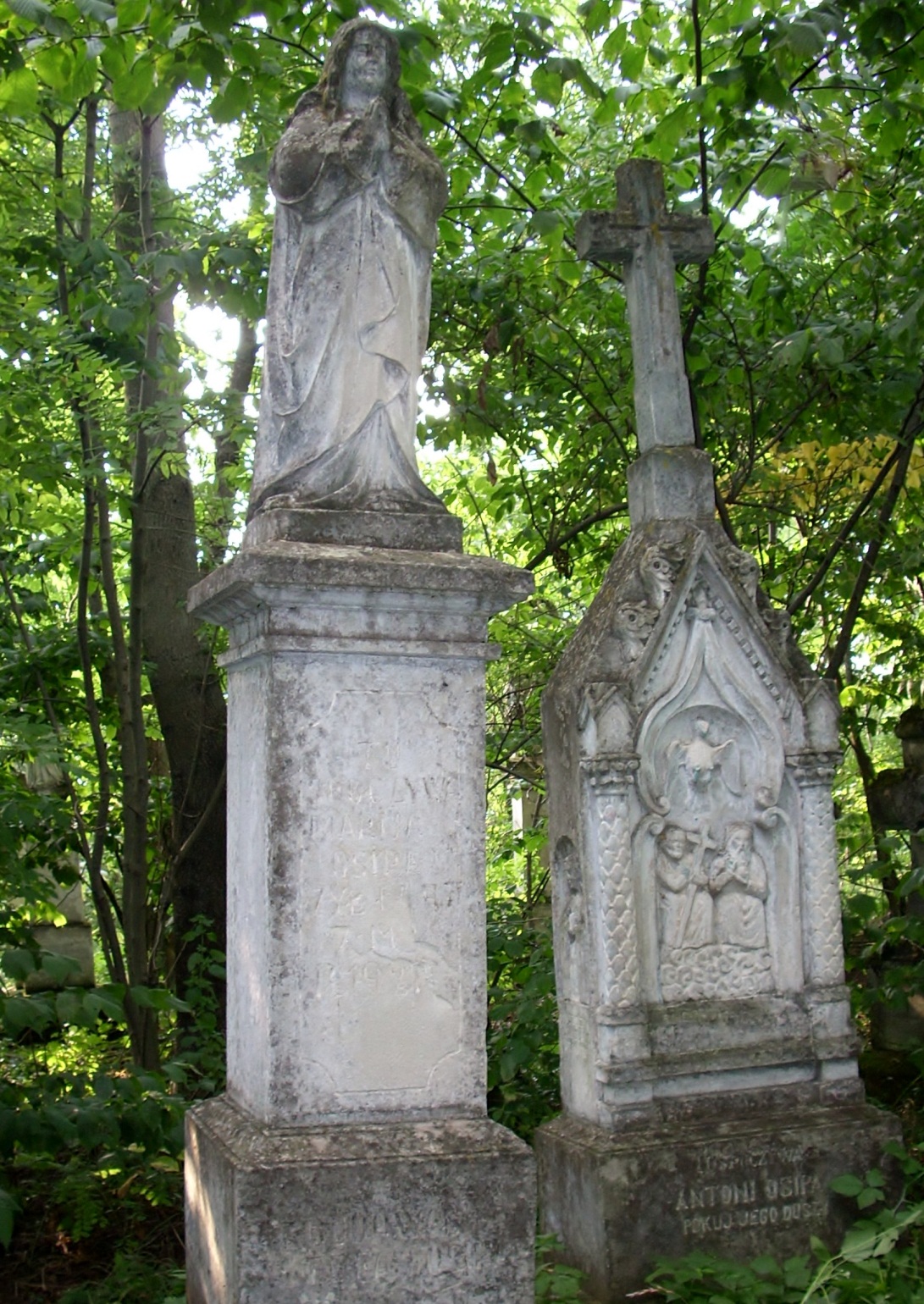 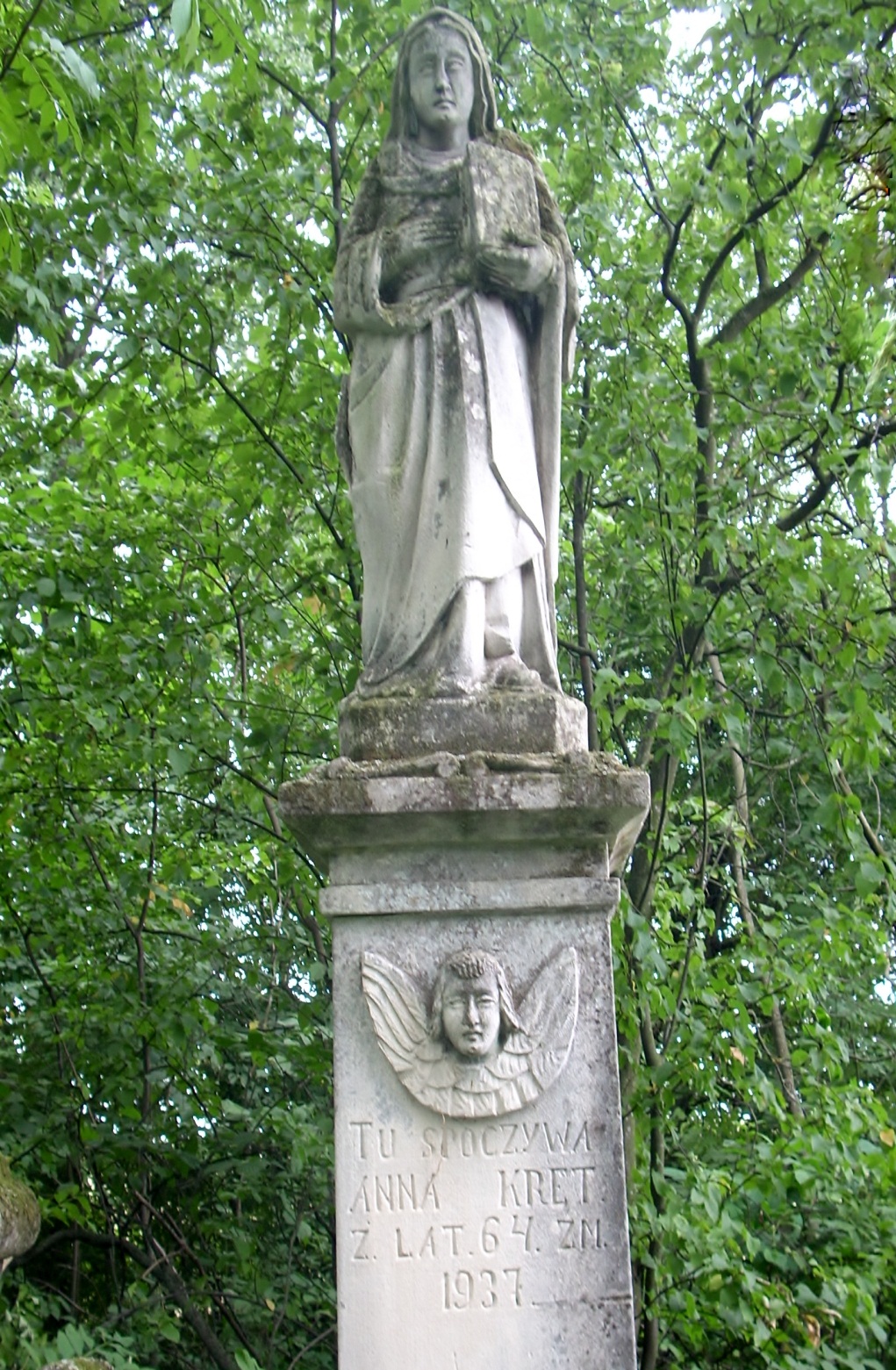 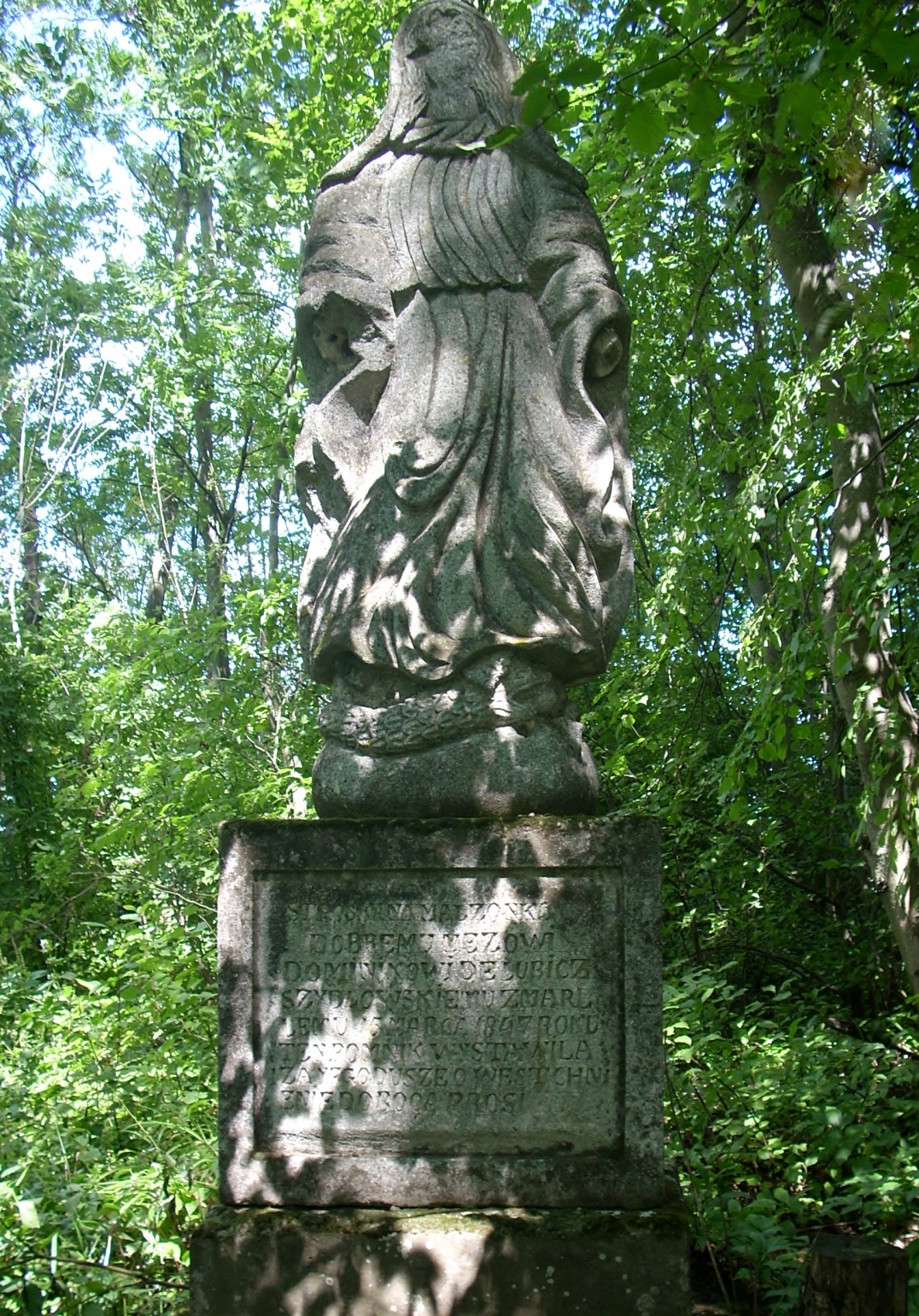 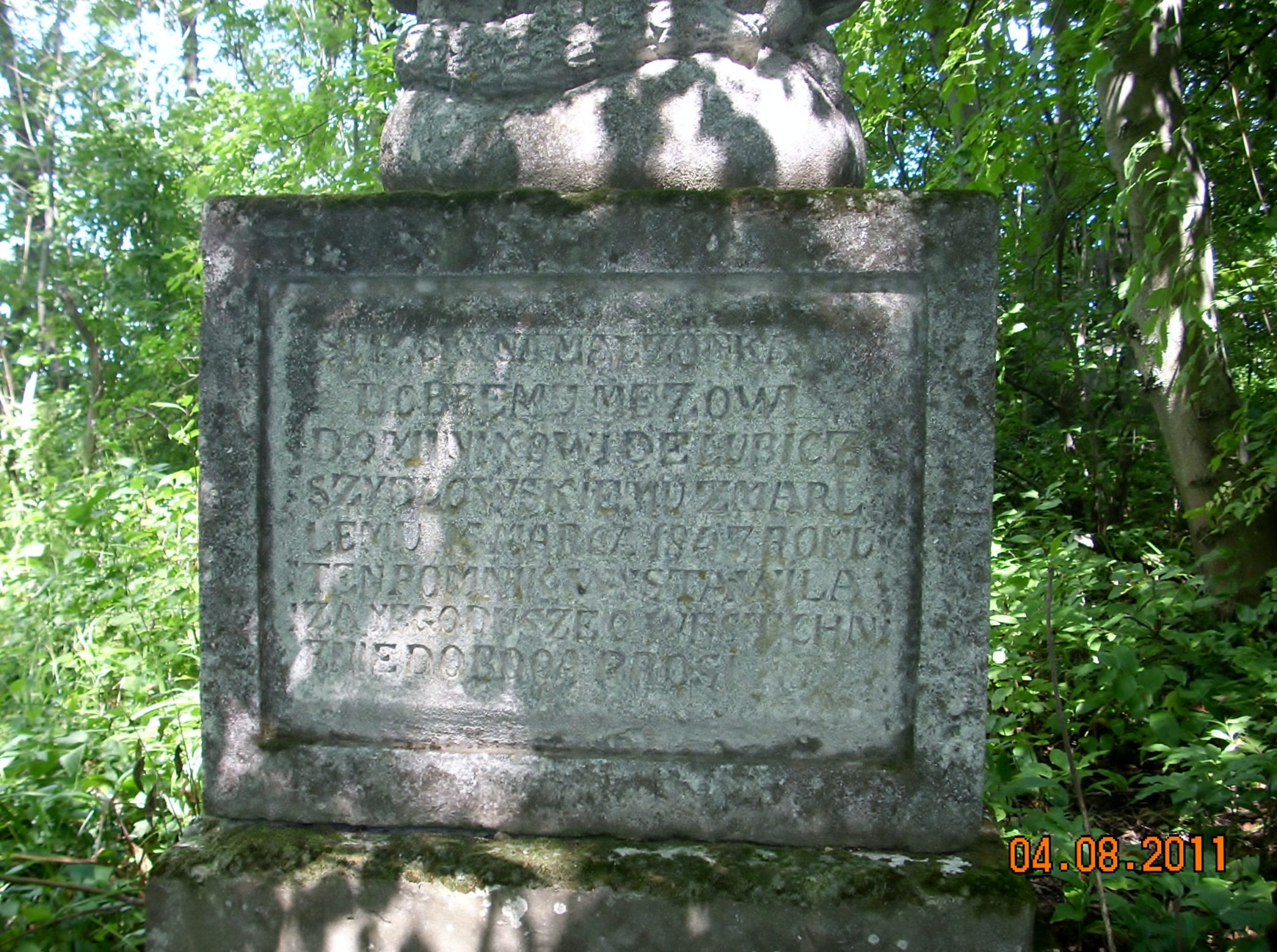 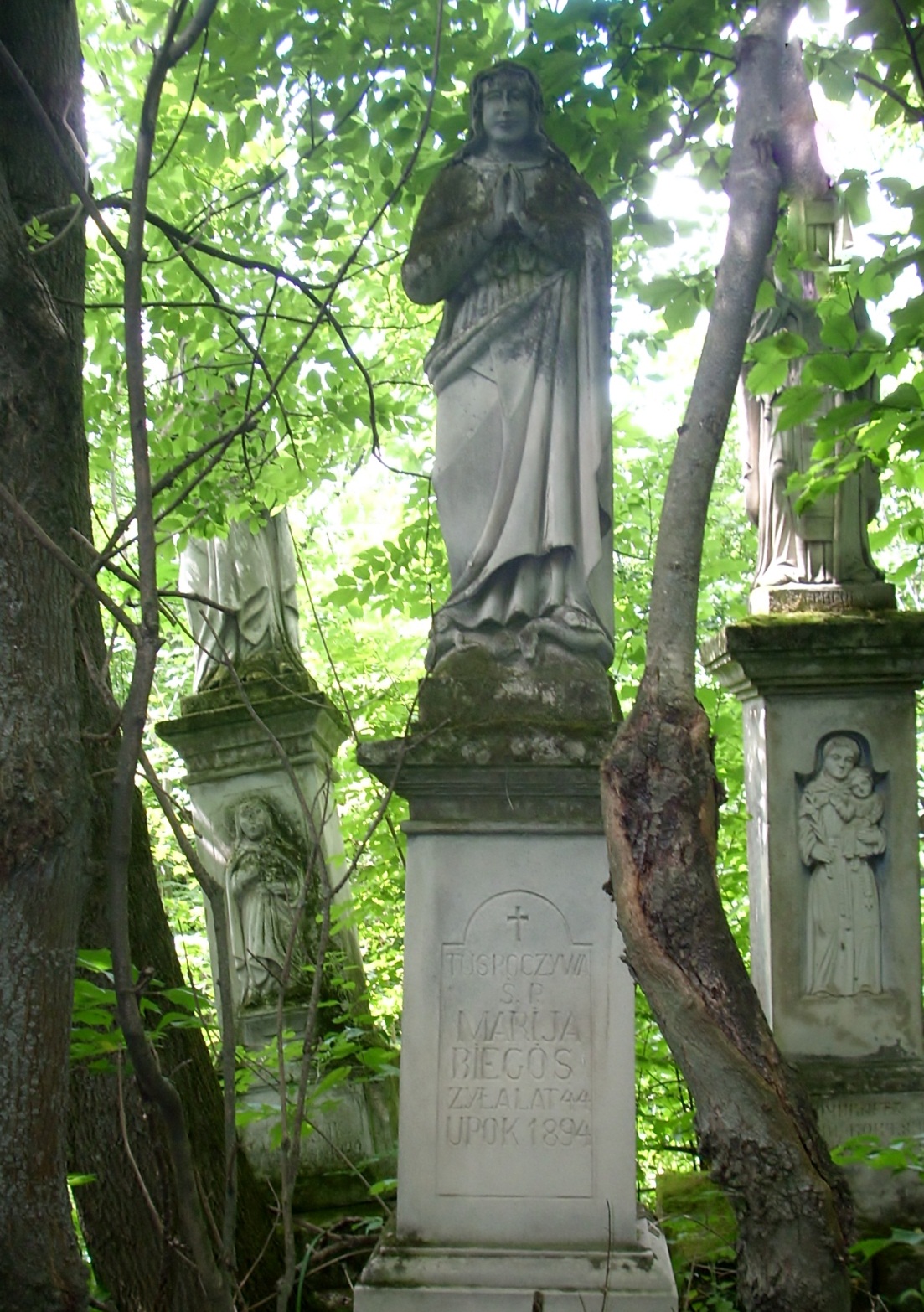 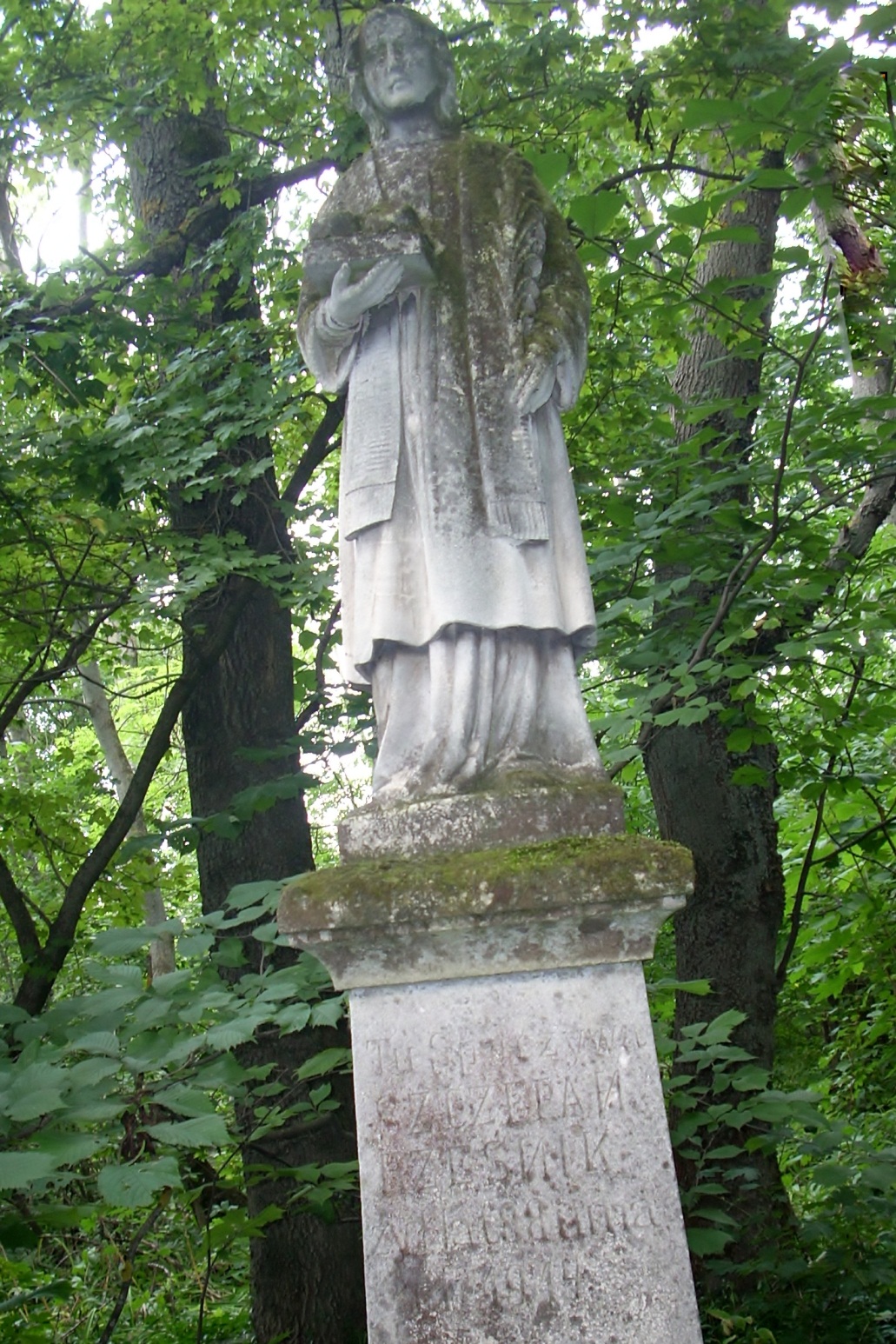 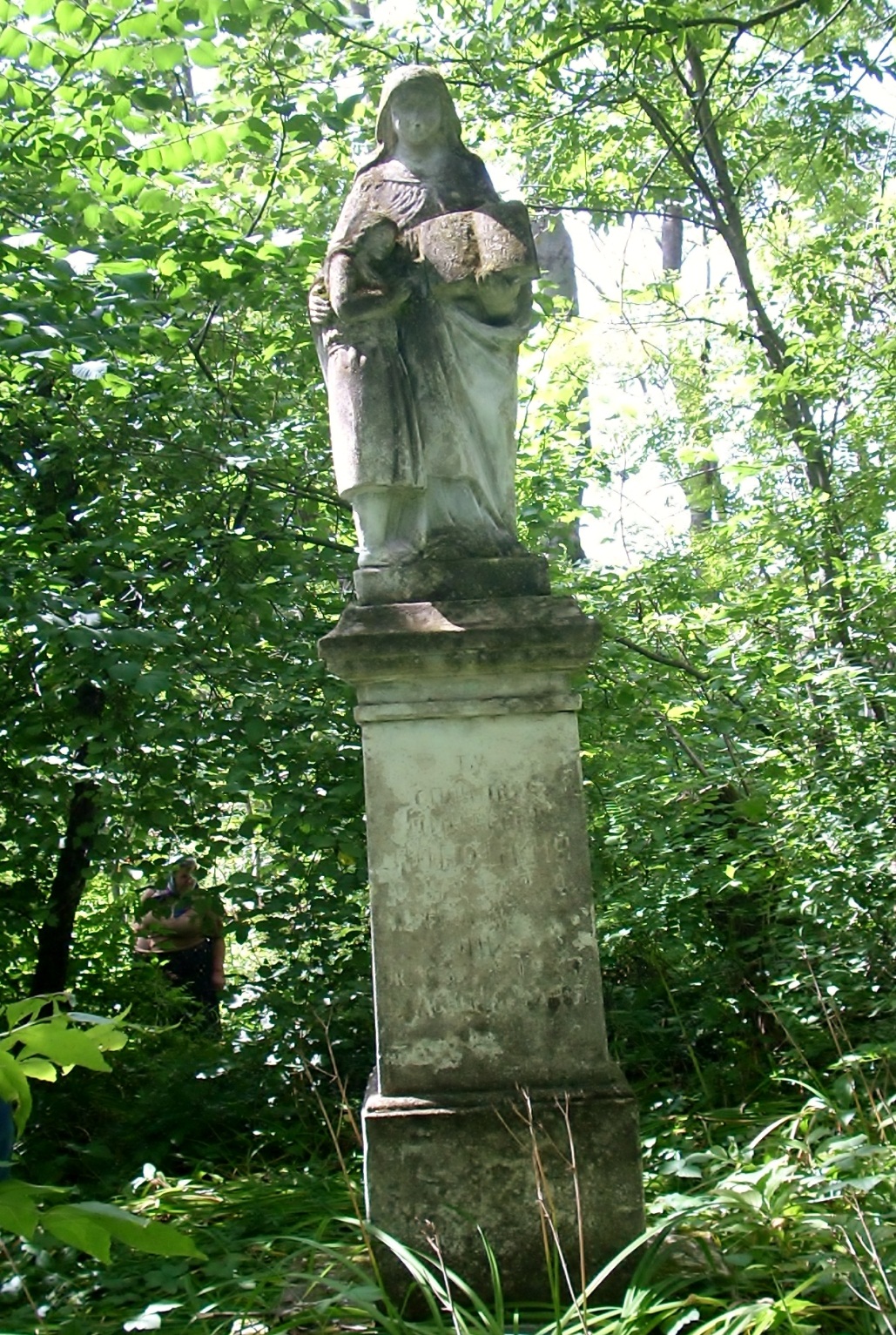 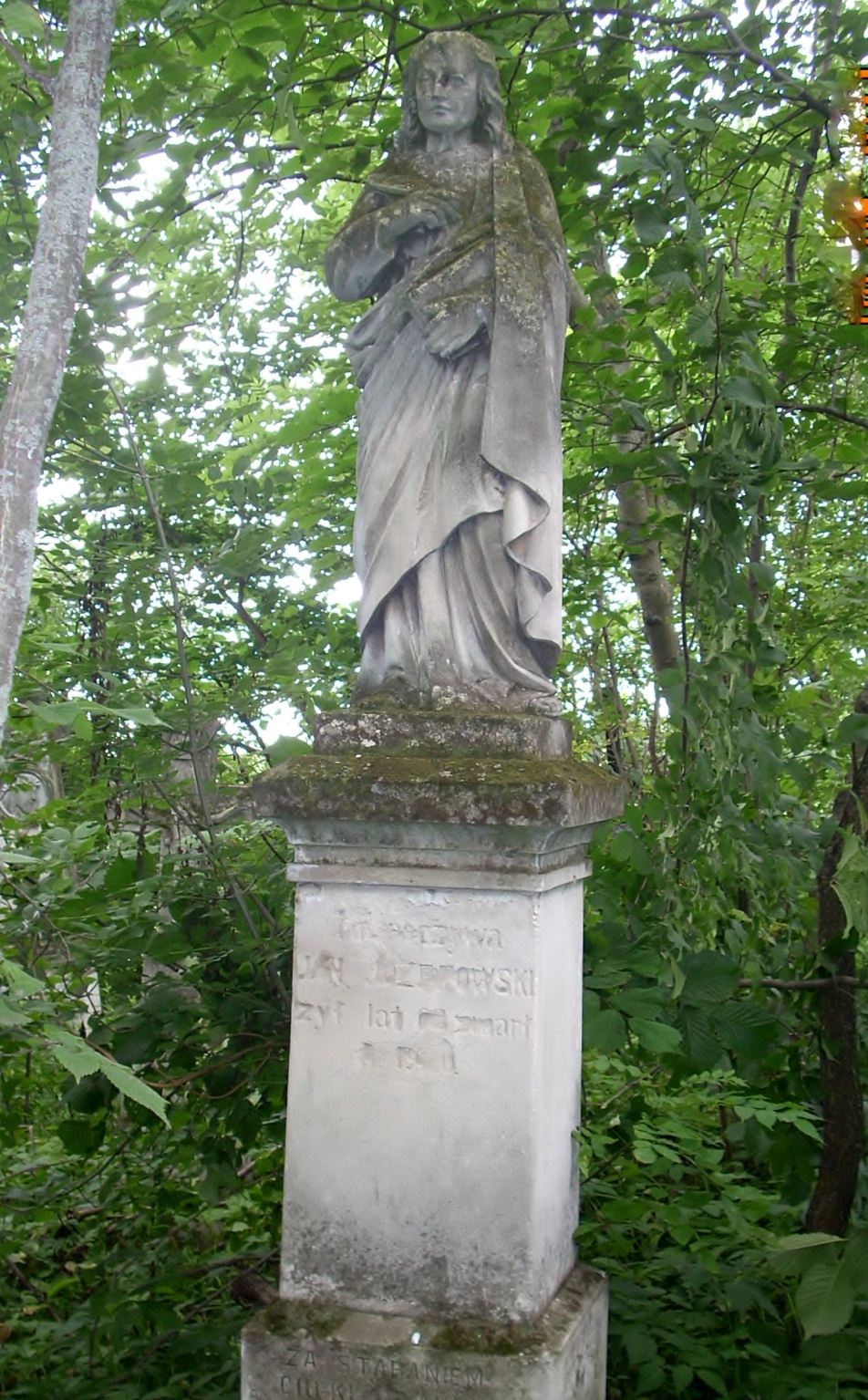 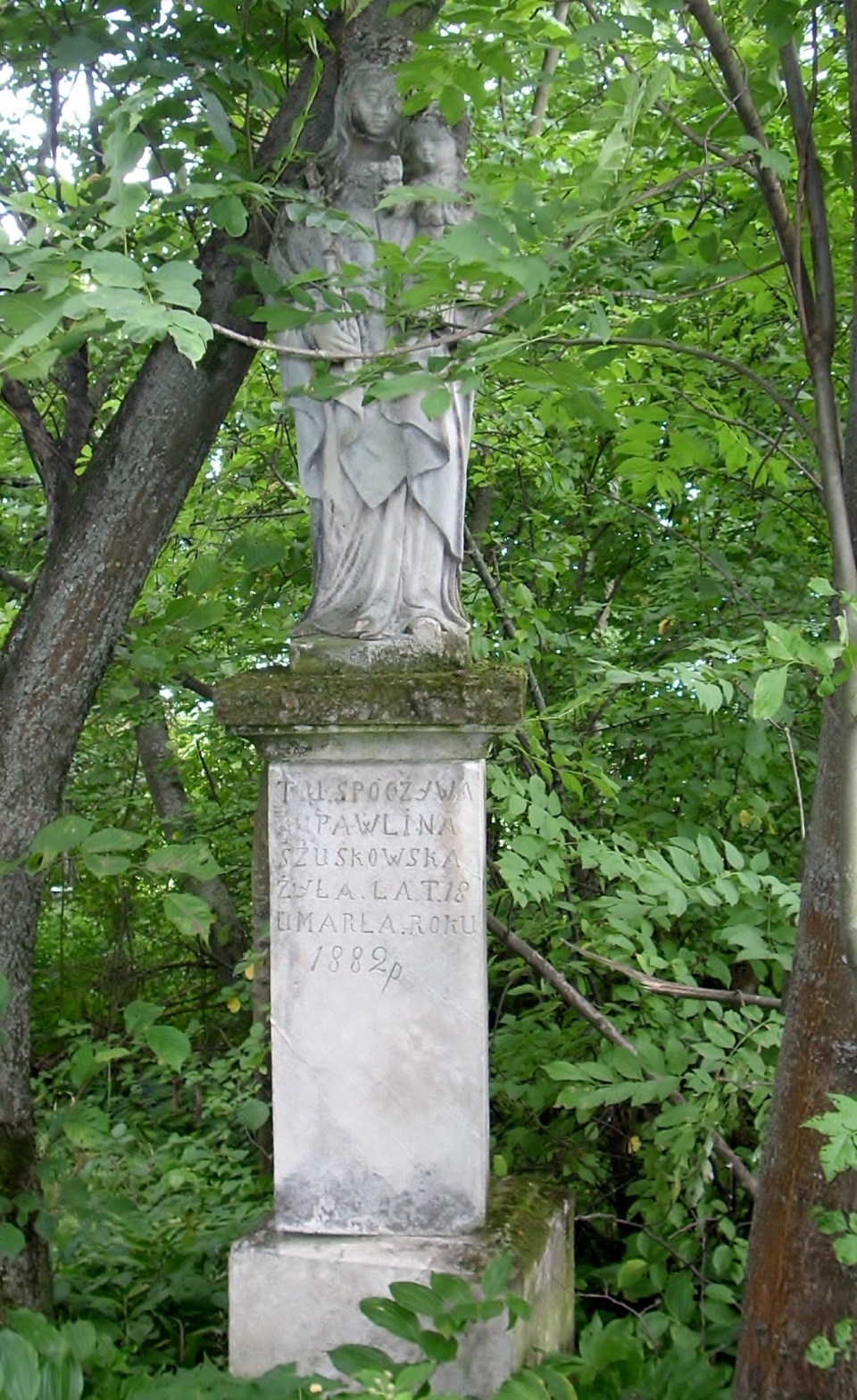 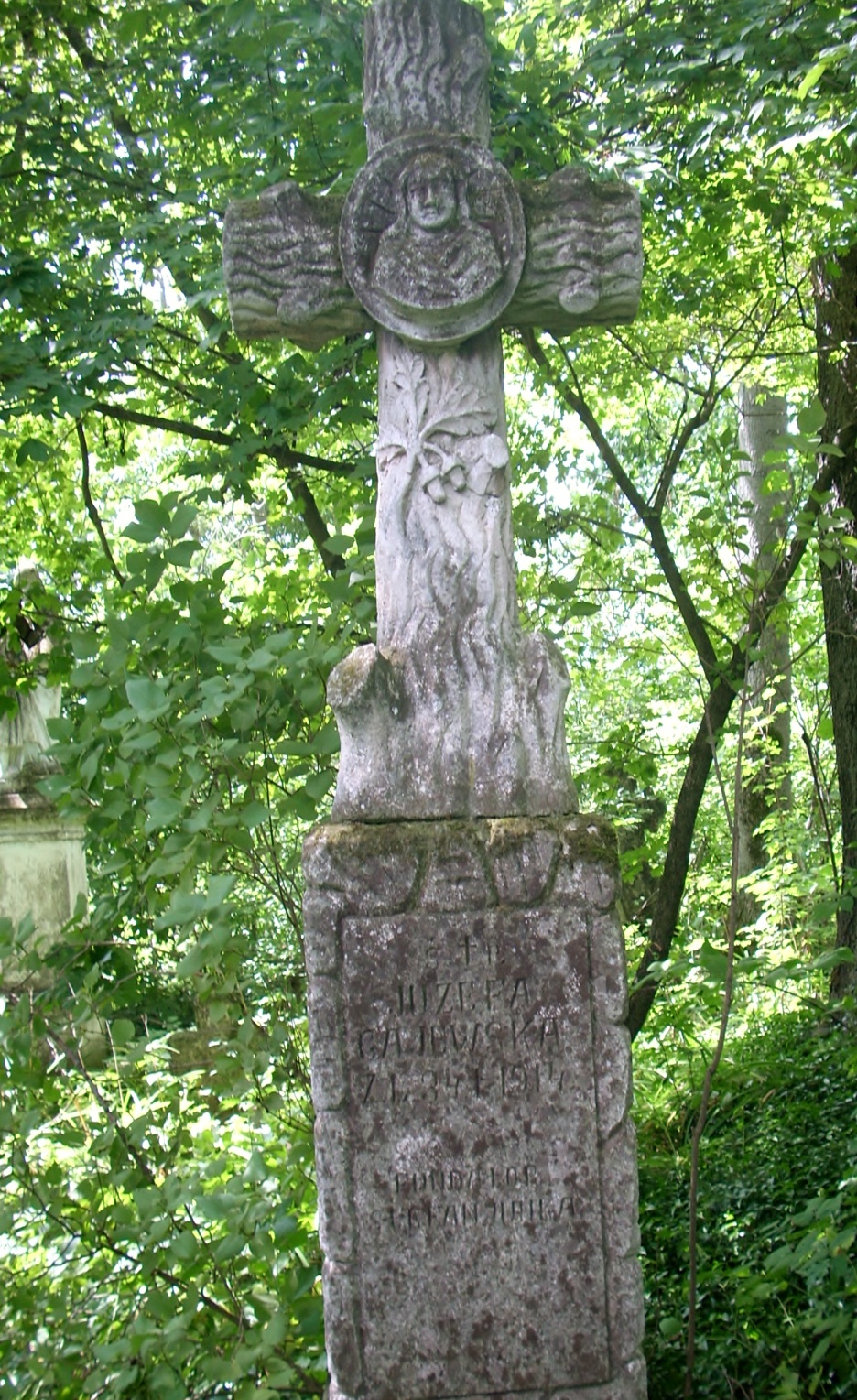 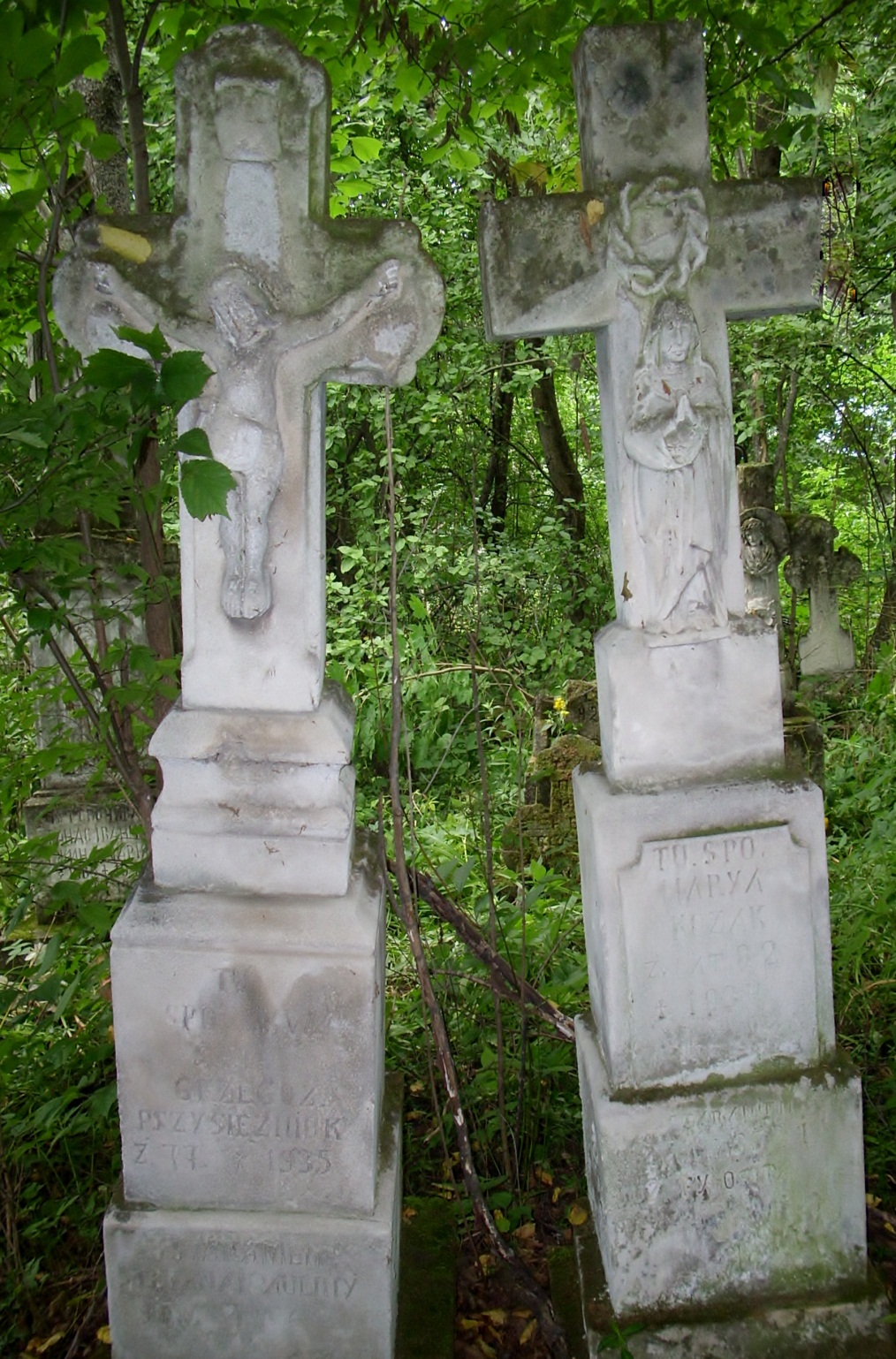 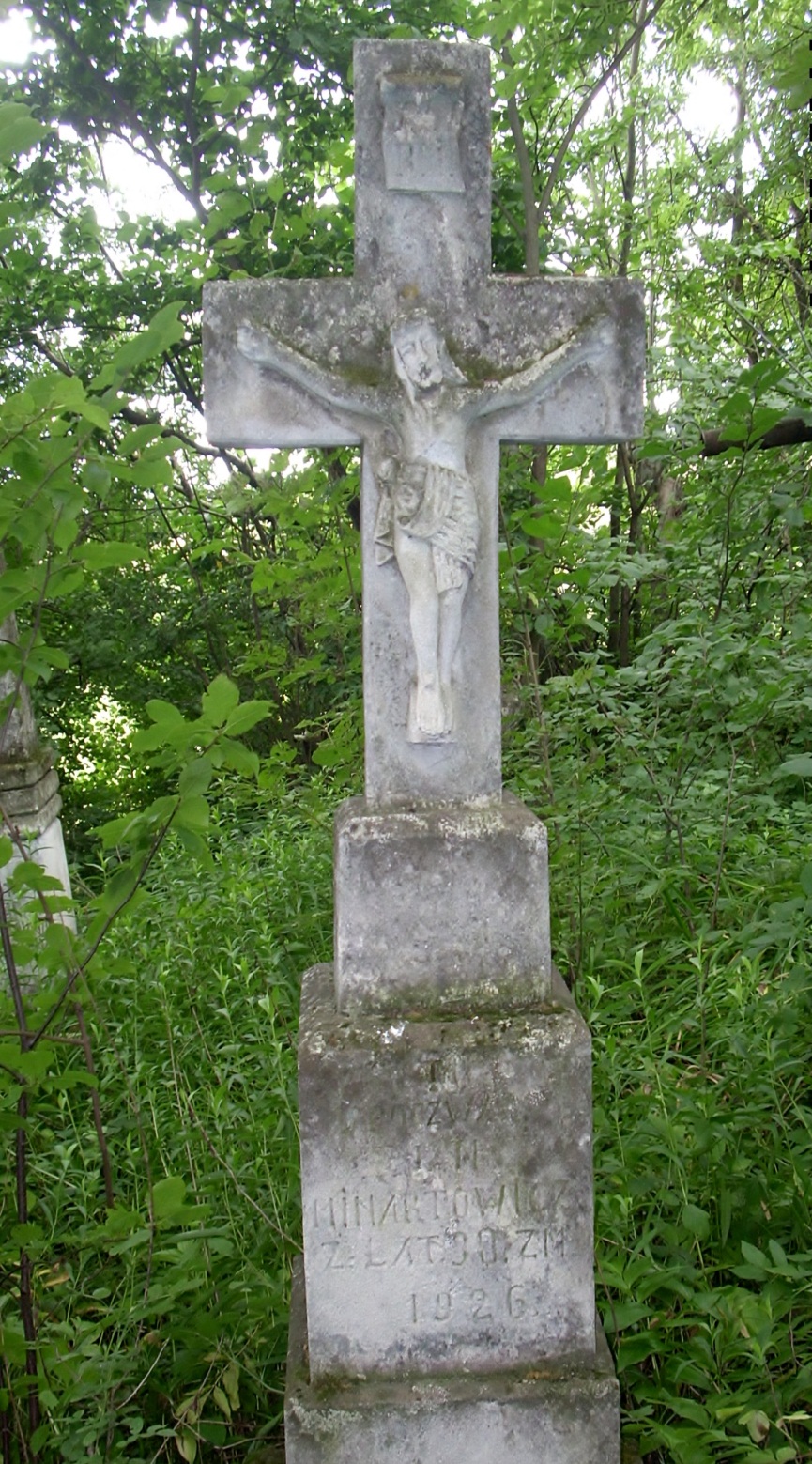 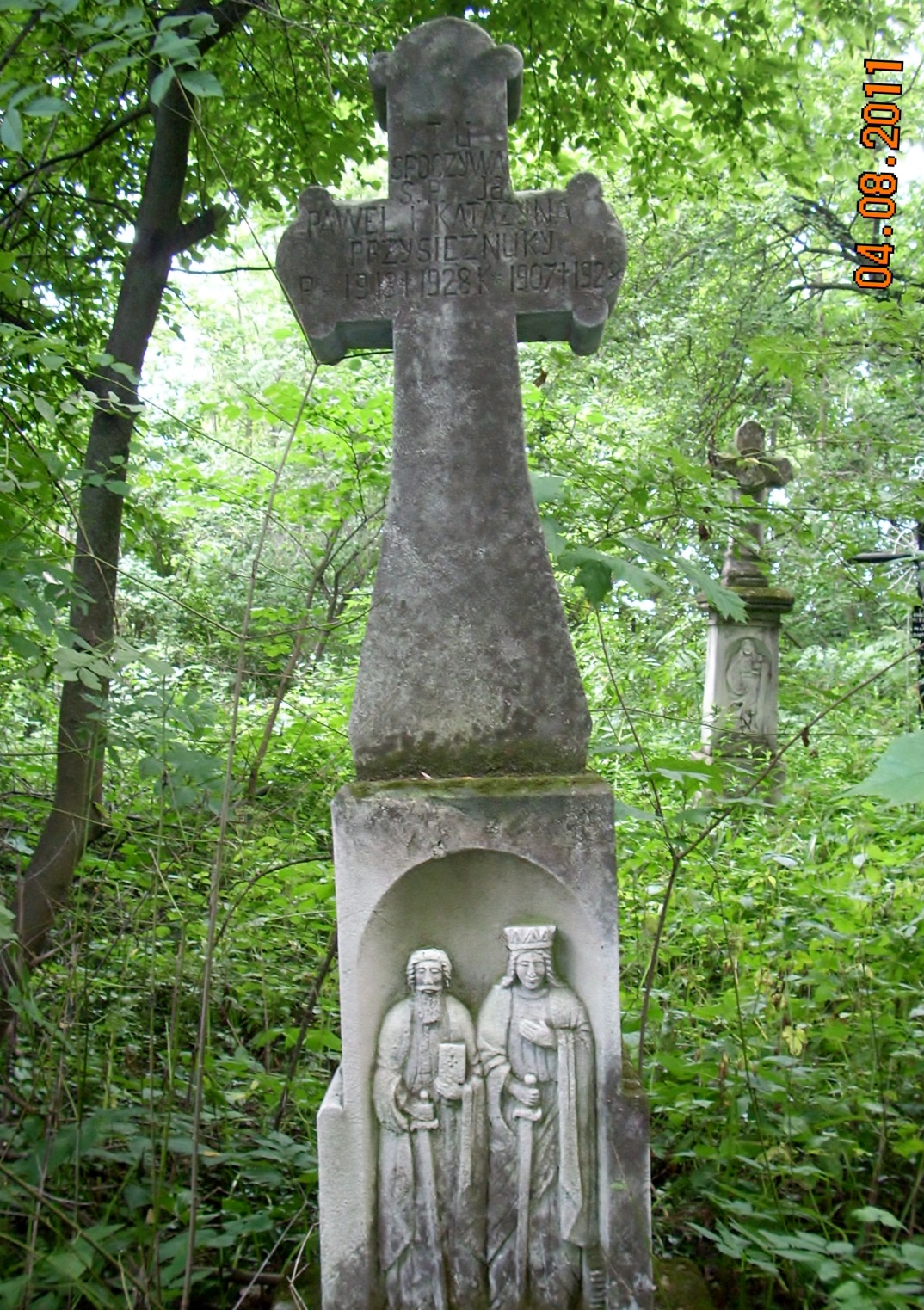 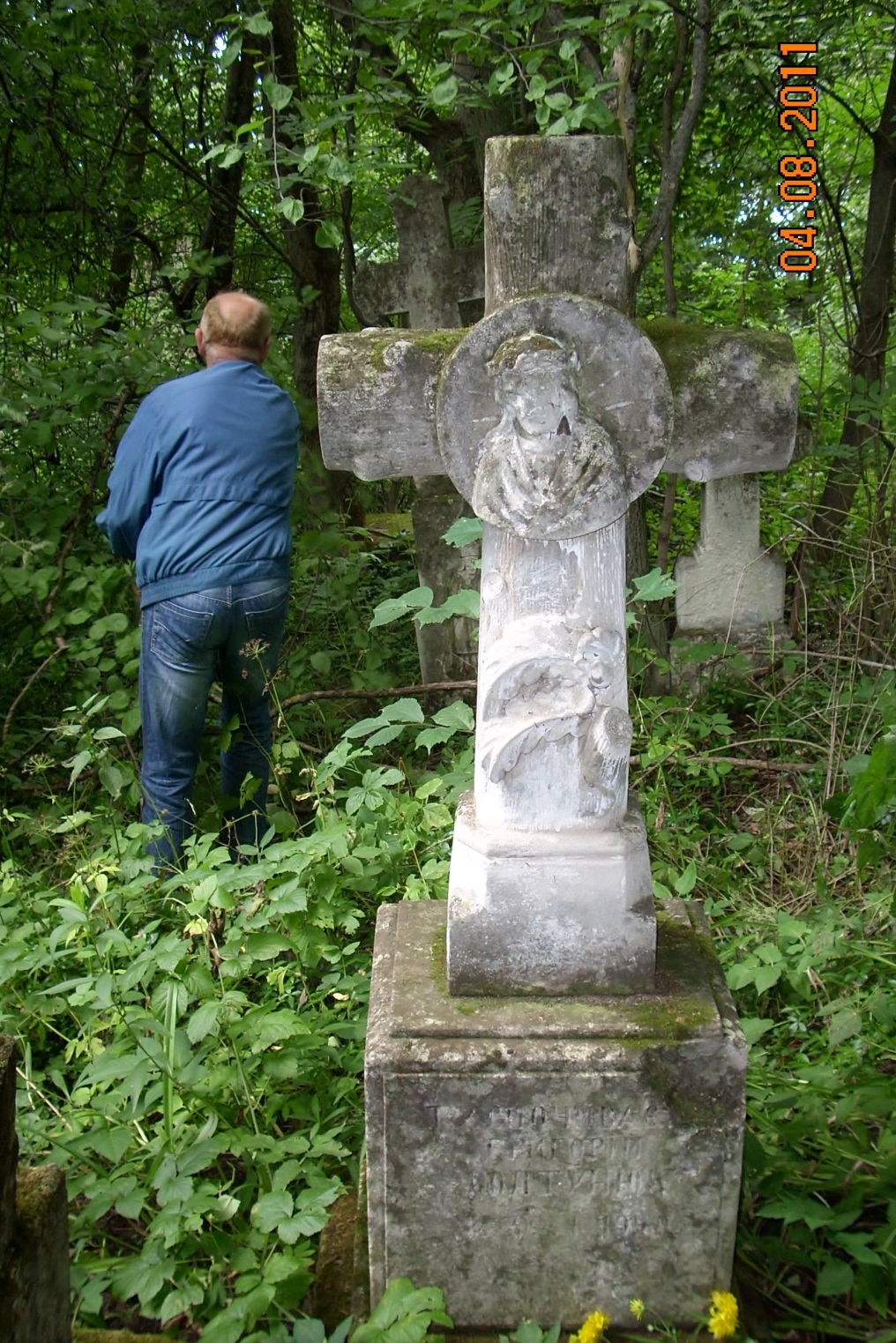 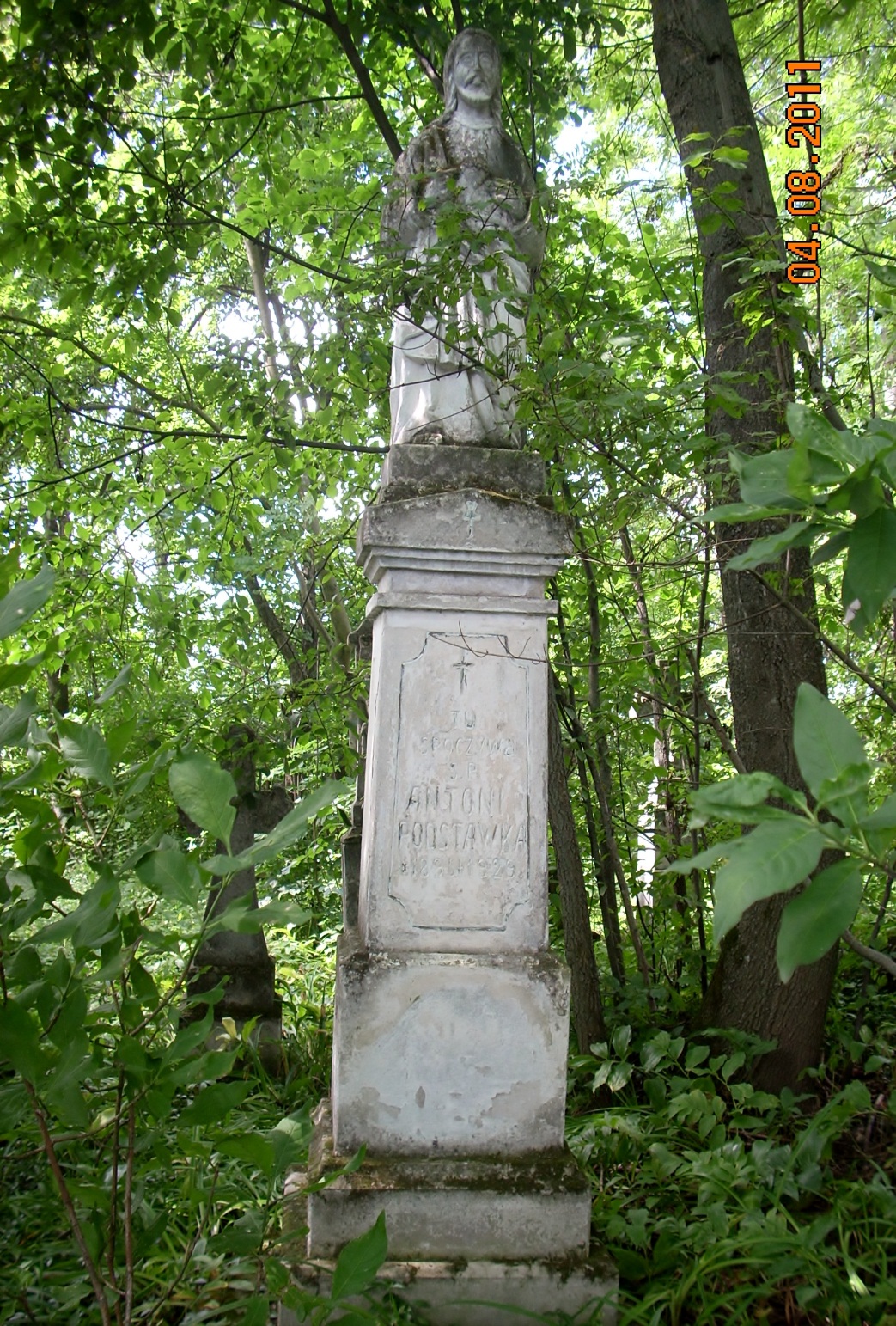 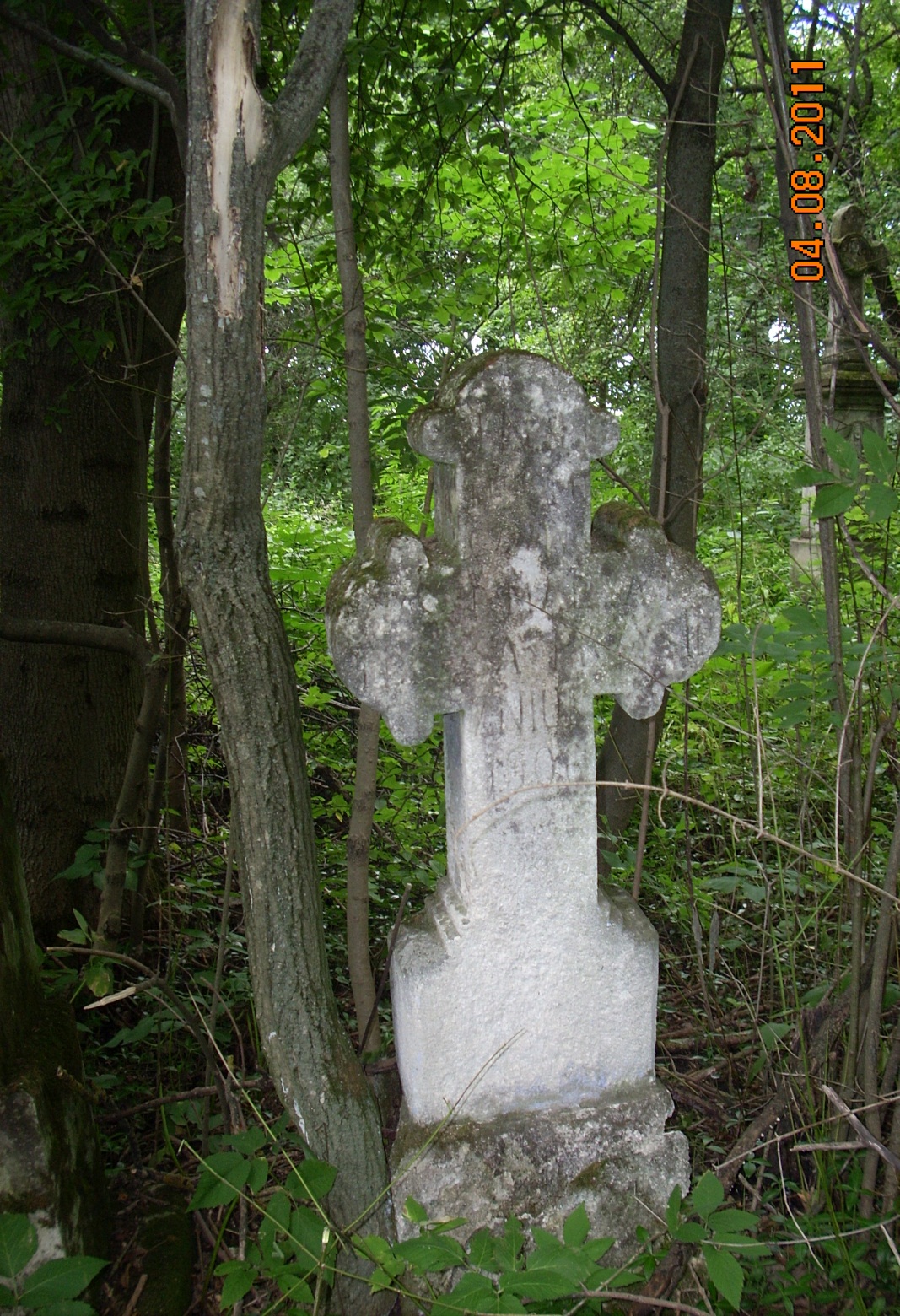